Glenoid anchors usually around 11-1:00 best seen on Sag
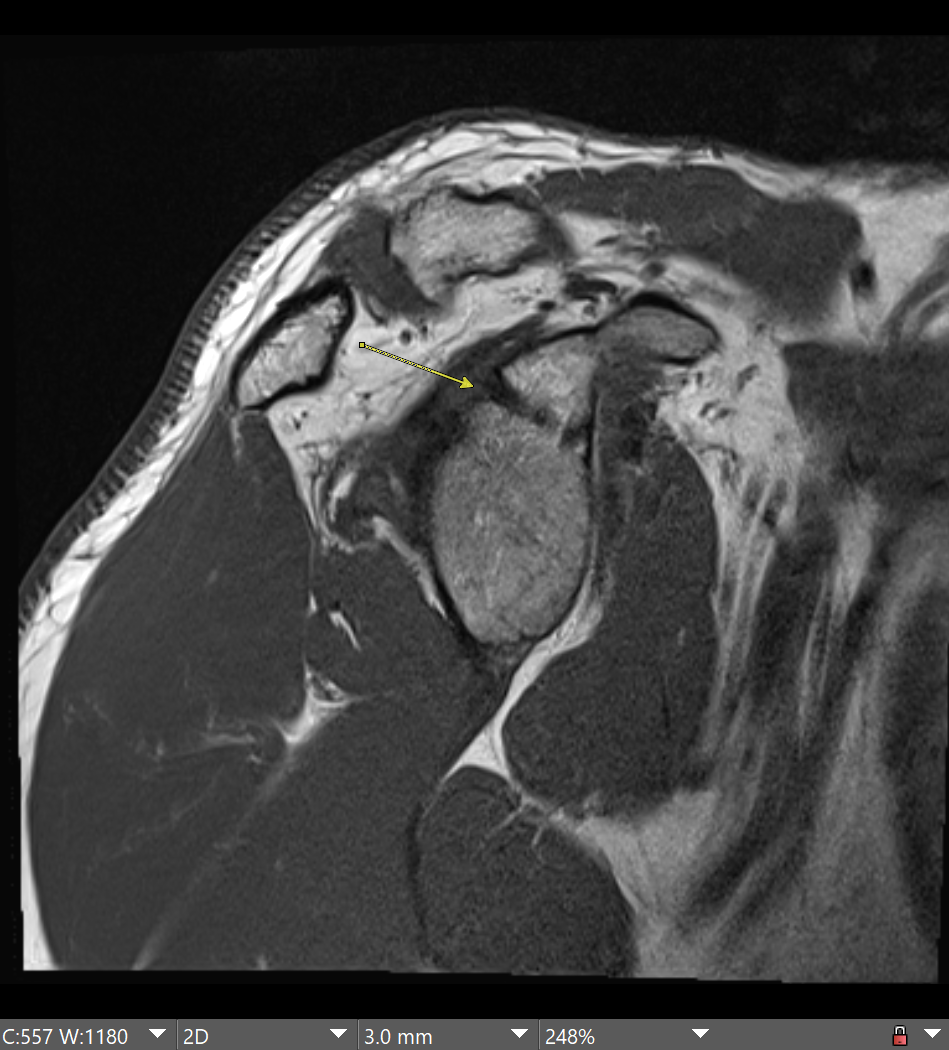 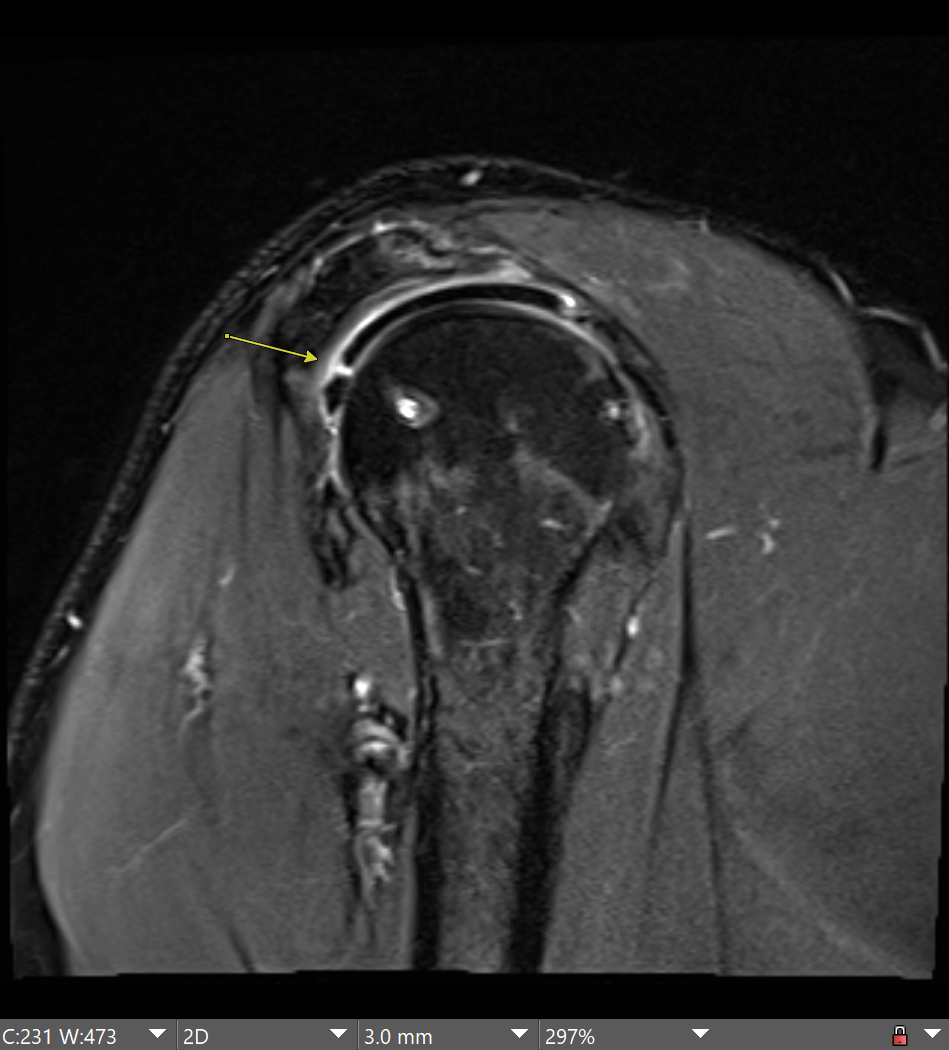 Graft covers humeral head + apex, suture hole can be normal
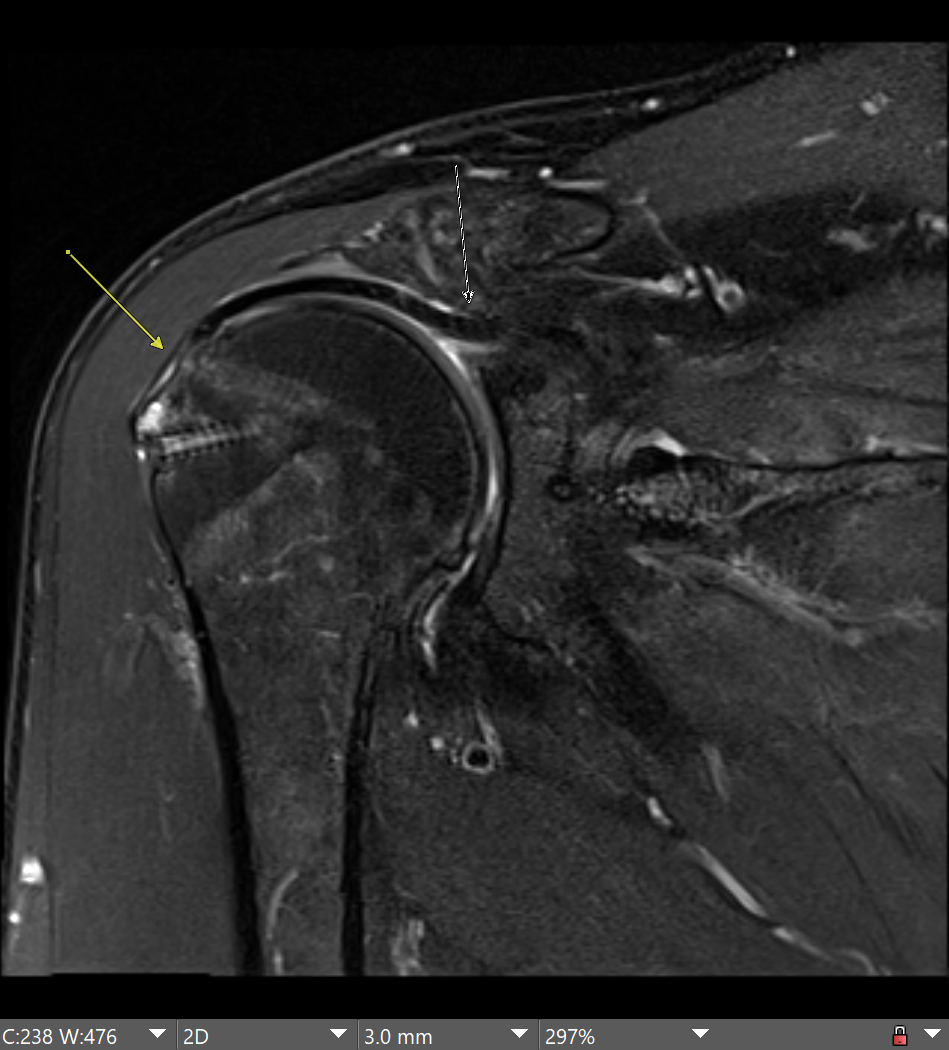 Intact humeral + glenoid attachment
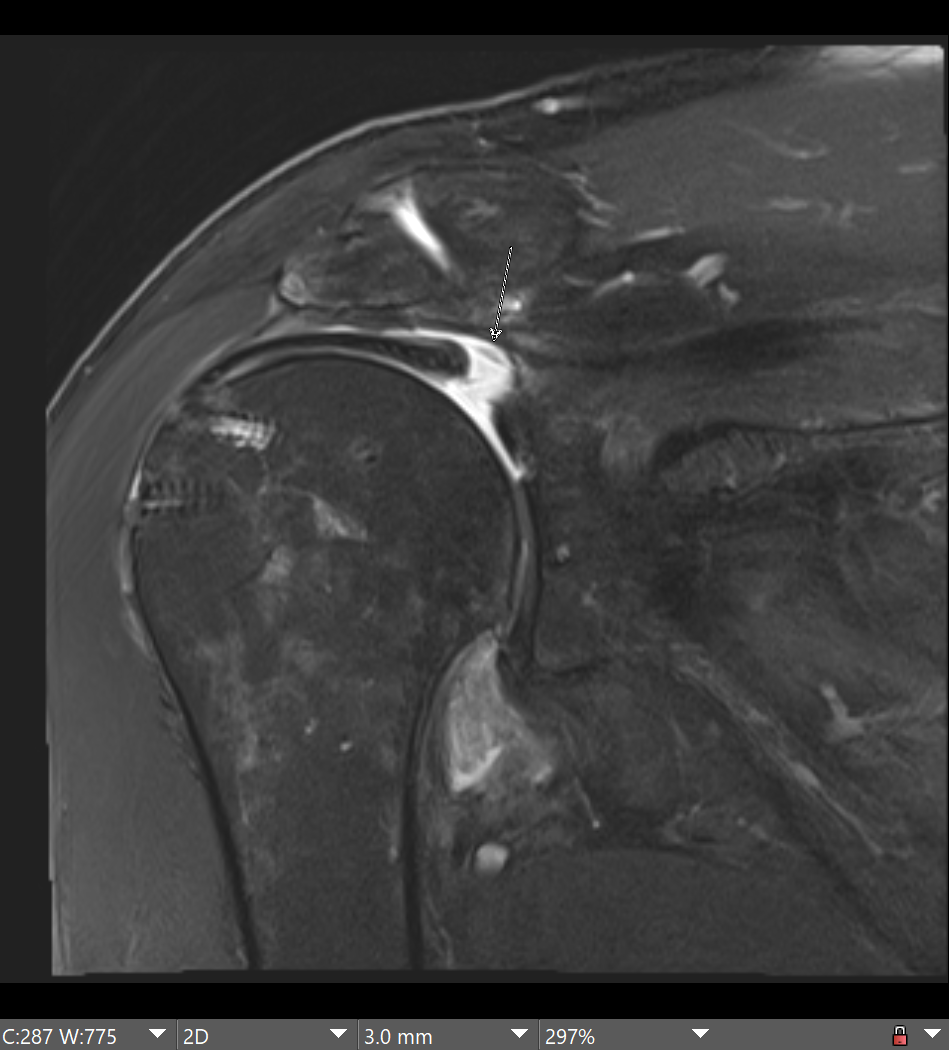 Graft failure at  Glenoid attachment
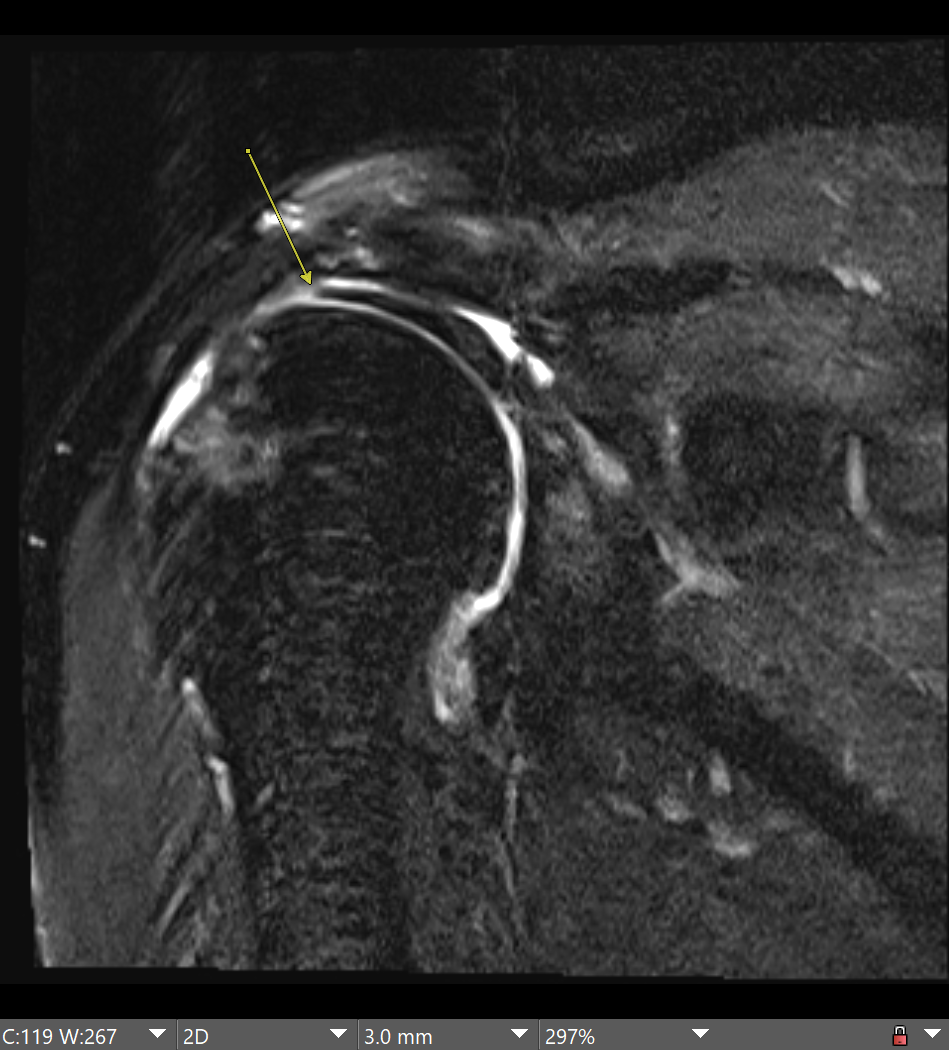 Graft failure at  Humeral attachment